Webinar 2 Bærekraftig velferdsapparat i kommunene og fylkeskommunen i lys av endringer i velferdstjenestene
Tverrfaglig samarbeid
12. okt 2022
Program
12. okt 2022
Ny veileder - Samarbeid om tjenester til barn, unge og deres familier
Guri Rudi, seniorrådgiver, Statsforvalteren i Innlandet
12. okt 2022
[Speaker Notes: For å styrke oppfølgingen av utsatte barn, unge og deres familier vedtok Stortinget  nye bestemmelser om samarbeid, samordning, barnekoordinator og individuell plan. Lovendringene trådte i kraft 1. august 2022.
Formålet med veilederen er å forklare de nye bestemmelsene nærmere, tydeliggjøre ansvar og myndighet, og gi veiledning på hvordan pliktene kan ivaretas.
Målet er også at veilederen skal være et praktisk verktøy for implementering av de nye eller endrede bestemmelsene om samarbeid, samordning, barnekoordinator og individuell plan.
Veilederen har hovedvekt på målgruppene barn, unge og deres familier.
Utdanningsdirektoratet, Barne-, ungdoms- og familiedirektoratet, Arbeids- og velferdsdirektoratet og Helsedirektoratet har hatt felles oppdrag om å utarbeide veilederen.
Jeg vil videre referere fra veilederen om bestemmelsene samarbeid på systemnivå, samarbeid på individnivå og samordingsplikt for kommunene.]
Samarbeid på systemnivå
Velferdstjenestene skal samarbeide utover oppfølgingen av det enkelte barn, ungdom og deres familie.

Ansvar for samarbeidsplikten på systemnivå.

Barn og unge skal involveres i arbeid med samarbeid på systemnivå.

Organisering av det tverrsektorielle samarbeidet.
[Speaker Notes: Kulepunkt 1
Velferdstjenestene skal samarbeide utover oppfølgingen av det enkelte barn, ungdom og deres familie.
Velferdstjenestene skal samarbeide både for 
å ivareta egne oppgaver
Og at andre tjenesteytere skal kunne ivareta sine oppgaver 
Formålet med samarbeidsplikten er å legge til rette for samarbeid på individnivå. 
Samarbeidsplikten på systemnivå er også viktig for at tjenestene skal lykkes med det forebyggende arbeidet, ved at barn og unge som trenger det får rett hjelp til rett tid.
Kulepunkt 2
Plikten til å samarbeide utover enkeltsaker ligger til de enkelte velferdstjenestene, men det er tjenesteeier (kommuner, fylkeskommuner, statlige og private aktører) som har det overordnede ansvaret for oppfyllelse av plikten.
Kulepunkt 3
Barn og unge skal involveres i arbeid med samarbeid på systemnivå
På systemnivå handler medvirkning om muligheten til å påvirke utformingen av strukturer og rutiner for samarbeid på systemnivå.
Barn og unge kan medvirke på systemnivå på ulike måter. Medvirkningen kan for eksempel være initiert og styrt av barn og unge selv eller på initiativ fra offentlige myndigheter og tjenesteytere. 
Kulepunkt 4
Velferdstjenestene må selv ta stilling til hvordan de organiserer det tverrsektorielle samarbeidet. Der velferdstjenestene ligger til kommunen må kommunens ledelse ta et overordnet ansvar.]
Samarbeid på individnivå
Velferdstjenestene skal samarbeide når det er nødvendig.

Planlegge og gjennomføre samarbeidet.

Barn og ungdom som oppholder seg i to kommuner.

Ungdom under straffegjennomføring.
[Speaker Notes: Kulepunkt 1.
Velferdstjenestene skal samarbeide når det er nødvendig.
Vilkåret for samarbeidsplikten i enkeltsaker er at samarbeid er nødvendig for å gi barnet eller ungdommen et helhetlig og samordnet tjenestetilbud.  
Den enkelte velferdstjeneste har plikt til å vurdere om samarbeid er nødvendig for å gi barnet eller ungdommen et helhetlig og samordnet tjenestetilbud, men det er tjenesteeier som har det overordnede ansvaret for at velferdstjenestene oppfyller samarbeidsplikten.
Kulepunkt 2.
I et samarbeid er det nødvendig å avklare hvem som gjør hva og når. Dette vil variere fra sak til sak. Det er viktig at de ulike velferdstjenestene jobber mot samme mål og at det deles nødvendig og tilstrekkelig informasjon mellom velferdstjenestene. Deling av informasjon må gjøres i henhold til reglene om samtykke og taushetsplikt.    
Tjenesten må gjøre en konkret faglig vurdering av   
hvilke andre tjenesteytere de skal samarbeide med
hva de skal samarbeide om i det enkelte tilfelle
hvor omfattende og langvarig samarbeidet vil bli
hvordan samarbeidet i praksis skal organiseres
Kulepunkt 3
I enkelte tilfeller kan et barn eller en ungdom med behov for helhetlige og samordnede tjenester ha tilknytning til flere kommuner.  
Kommunen hvor barnet har registrert fast bosted har ansvaret for å samordne tjenestetilbudet. Denne kommunen skal også samordne med eventuelle tjenester som barnet mottar i kommunen der barnet har sitt andre bosted, dersom det er nødvendig for å gi barnet et helhetlig og samordnet tjenestetilbud. 
Kulepunkt 4
Samarbeidsplikten vil omfatte barn under straffegjennomføring. Kommunale tjenesteutøvere rettet mot barn og unge som grunnskole, barneverntjenesten og helse- og omsorgstjenesten, samt statlige aktører som spesialisthelsetjenesten og fylkeskommunale aktører som videregående skole, er forpliktet til å delta i oppfølgingen av ungdom som gjennomfører ungdomsstraff eller ungdomsoppfølging.]
Samordningsplikt for kommunen
Kommunen skal avklare hvilken velferdstjeneste som skal samordne.


Kommunen velger selv hvordan den kan ivareta samordningsansvaret.
[Speaker Notes: Kulepunkt 1
Samordningsplikten lovfester et ansvar for kommunen til å sørge for at den enkelte tjenestemottaker får et samordnet tjenestetilbud.   
Samordningsplikten gjelder når tjenestene har plikt til å samarbeide på individnivå. 
Samordningsplikten skal sørge for at en kommunal tjeneste får hovedansvaret for samordningen av tjenestene.  
Det er kommunen, ikke den enkelte kommunale tjeneste som har en samordningsplikt. I mange tilfeller er det klart hvilken velferdstjeneste som har ansvar for å samordne tjenestetilbudet, for eksempel når en tjeneste har mest å gjøre med barnet eller ungdommen.      
Kulepunkt 2
Det er ikke gitt utdypende regler i lov eller forskrift som stiller krav til hvordan kommunen skal ivareta samordningsansvaret. Etter kommuneloven er det kommunen selv som bestemmer dette. Det gir kommunen rom for lokale tilpasninger etter forhold og behov.  
Kommunedirektøren har beslutningsmyndighet, og kan delegere myndigheten til for eksempel koordinerende enhet eller til en stab- og støttefunksjon på oppvekstfeltet.  
Det er viktig at det i hver kommune er tydelig hvem som skal bestemme samordning dersom velferdstjenestene selv ikke blir enige, slik at barn, unge og deres foreldre vet hvem de skal henvende seg til hvis samordningen ikke fungerer.  
Da har jeg vært kort inne på hva veilederen sier om bestemmelsene samarbeid på systemnivå, samarbeid på individnivå og samordingsplikt for kommunene.]
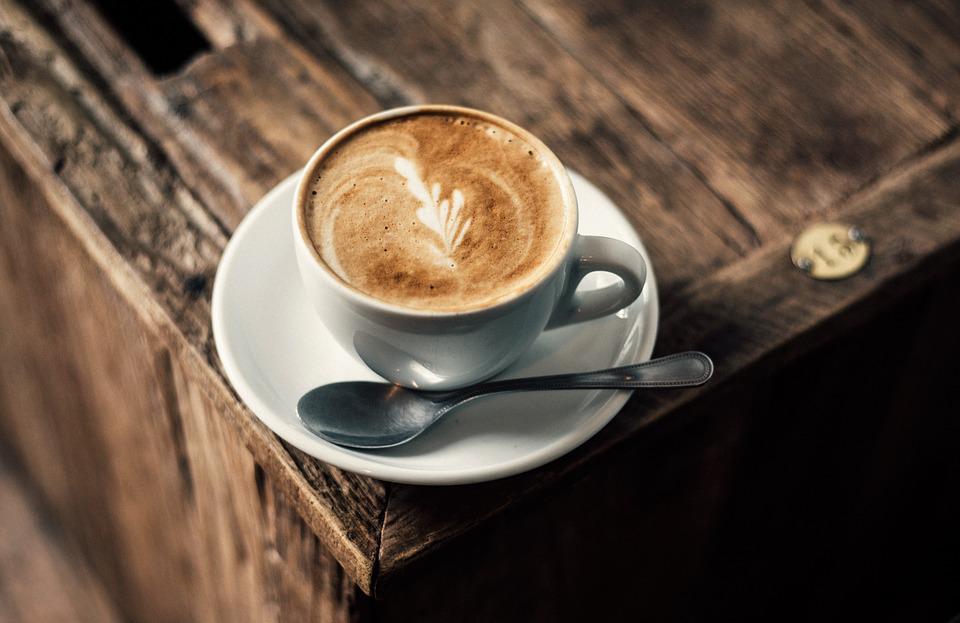 PAUSE TIL KL: 09.30
12. okt 2022